Strategi Implementasi Merdeka Belajar (Jenjang PAUD, Dikdas dan Dikmen)
Disampaikan pada Seminar Nasional Pascasarjana UNJ, 10 Maret 2020
Harris Iskandar
Plt. Dirjen PAUD, Dikdas dan Dikmen
Kementerian Pendidikan dan Kebudayaan
“...Sekolah kita umumnya sangat tradisional, konservatif, birokratis dan resisten terhadap perubahan. Satu cara yang harus dilakukan untuk menyelamatkan generasi muda ini adalah melalui kemerdekaan belajar…”
Carl Rogers (pada pengantar buku “Freedom to Learn”, 1969)
#Merdeka Belajar (Sistem Among)
Sistem Among menitikberatkan pada potensi dan bakat peserta didik karena mereka memiliki potensinya masing-masing.
Manusia adalah makhluk yang memiliki daya jiwa yaitu Cipta, Karya, dan Karsa.
Guru adalah kunci berkembangnya peserta didik; mereka diberi kebebasan untuk bisa berkembang dan menemukan pengalamannya sendiri.
“...kemerdekaan hendaknya dikenakan terhadap  caranya anak-anak berpikir, yaitu jangan selalu  "dipelopori”, atau disuruh mengakui buah pikiran  orang lain, akan tetapi biasakanlah anak-anak  mencari sendiri segala pengetahaun dengan  menggunakan pikirannya sendiri…”
Ki Hadjar Dewantara (Peringatan Taman-Siswa 30 Tahun, 1922-1952)
Merdeka Belajar
Orang yang mengatur sendiri  tujuan, cara dan penilaian belajarnya

Self Regulated Learning
Self-Regulated Learning
Mengapa  Merdeka  Belajar?
Kesimpulan

Skor awal yang  rendah

Hanya sedikit  sekali  peningkatan  kompetensi murid  antar jenjang  kelas

Capaian belajar  antara tahun 2000
- 2014 cenderung  menurun
Sumber: SMERU.or.id
Poin Penting Skor PISA 2018
Skor PISA Indonesia meski sempat naik tapi  masuk pada tren mengalami penurunan. Tren  ini terkonﬁrmasi oleh hasil UN 5 tahun terakhir

Murid usia 15  tahun yang mencapai kompetensi literasi minimal:
30% pada membaca
29% pada matematika
40% pada sains

Artinya: Kebanyakan murid hanya bisa membaca bacaan sederhana, tanpa bisa  memahami makna.
Bagaimana Strategi Implementasi Merdeka Belajar?
Perubahan Paradigma Pendidik
Pendidik meminimalkan peran sebagai learning material provider
Pendidik berperan sebagai fasilitator, tutor, penginspirasi dan pembelajar sejati yang memotivasi peserta didik untuk “merdeka belajar”.
Pendidik menjadi penginspirasi bagi tumbuhnya kreatifitas peserta didik
#Guru Penggerak
Mengambil tindakan tanpa disuruh
Terus berinovasi
Inisiatif untuk melakukan perubahan pada muridnya
Keberpihakan kepada murid
Mengutamakan murid dibandingkan dirinya
“Banyak orang mengira, reformasi pendidikan suatu hal yang dilakukan pemerintah saja, berdasarkan kurikulum saja, kebijakan atau anggaran. Itu dampaknya sangat kecil jika dibandingkan hal ini menjadi gerakan di setiap sekolah, gerakan guru penggerak yang berbeda dari yang lain” (Nadiem, 2019)
Transformasi Pembelajaran
Peserta didik belajar lebih individual/personal sesuai dengan bakat dan minat.
Belajar lebih fleksibel dengan memanfaatkan ragam sumber belajar.
Peserta didik dapat berinteraksi dengan narasumber lain selain pendidik.
Belajar dapat dilakukan di mana saja.
Ruang kelas dapat terjadi di mana saja, selain di sekolah.
Target-Target Merdeka Belajar
TEROBOSAN MERDEKA BELAJAR
Episode #1
USBN, UN, RPP, Zonasi
Rencana Pelaksanaan Pembelajaran (RPP)
Zonasi Sekolah (Zonasi)
Ujian Sekolah Berstandar Nasional (USBN)
Ujian Nasional
(UN)
Episode #2
Kampus Merdeka
Hak belajar tiga  semester di luar  program studi
Perguruan Tinggi Negeri Badan Hukum
Pembukaan program studi baru
Sistem akreditasi Perguruan Tinggi
Episode #3
Dana BOS
Perbaikan sistem pelaporan BOS untuk transparansi & pertanggungjawaban
Keleluasaan bagi sekolah dalam menggunakan dana BOS
Peningkatan unit cost per siswa dalam dana BOS
Transfer dana BOS langsung ke rekening sekolah
14
STRATEGI INTERVENSI
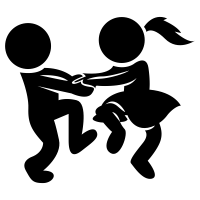 Pendidikan Anak Usia Dini
ANAK USIA 5-6
SIAP BERSEKOLAH
#merdekabermainmerdekabelajar
#berpusatpadaanak
Rasional:
Sumber daya (kapasitas dan anggaran) PAUD yang terbatas perlu digunakan secara efektif. Untuk itu perlu langkah taktis dan strategis dengan memprioritaskan intervensi pada kesiapan bersekolah untuk anak usia 5-6. agar mereka siap secara sosial, emosional dan intelektual untuk belajar di jenjang pendidikan dasar. Upaya ini diyakini akan memiliki pengimbasan pada ekosistem penyelenggaraan PAUD, serta secara bertahap akan meluas ke peningkatan kualitas PAUD untuk layanan usia di bawahnya.
Didukung oleh 

DATA reliabel, transparan, dan terintegrasi

ANGGARAN efektif, tepat sasaran, dan akuntabel
15
TERIMA KASIH
KEMENTERIAN PENDIDIKAN DAN KEBUDAYAAN  REPUBLIK INDONESIA
16